Bihar Transformative Development Project-JEEViKA IIIndia
Mukesh Chandra Sharan
Project Coordinator
1
Project Background
Start date- June 28th, 2016
Closing date- October 31st, 2022
Project Financing- USD 290 million IDA 
Implemented by Bihar Rural Livelihoods Promotion Society- A semi-autonomous society under the Department of Rural Development, with more than 5500 contracted professionals recruited from open market
Objective: To diversify and enhance household-level incomes and improve access to and use of nutrition and sanitation services among targeted households
Geographical coverage & scope: Presently working with 8.5 million households, expected to reach 12 million households by 2022.
2
3
Strengthening Livelihoods under JEEViKA-II
What problems is the project trying to solve?
 Access to Finance- The state of Bihar has the lowest credit-deposit ratios among all major states in India

 No economies of scale- More than 90 percent farmers in Bihar are categorized as small and marginal

 Access to National and Global Markets- Low volumes and holding capacity forces smallholders to rely on intermediaries

 Access to Information and advisory services- Lack of reliable extension and technical assistance systems leave livelihood investments more vulnerable
4
5
Strengthening Livelihoods under JEEViKA-II
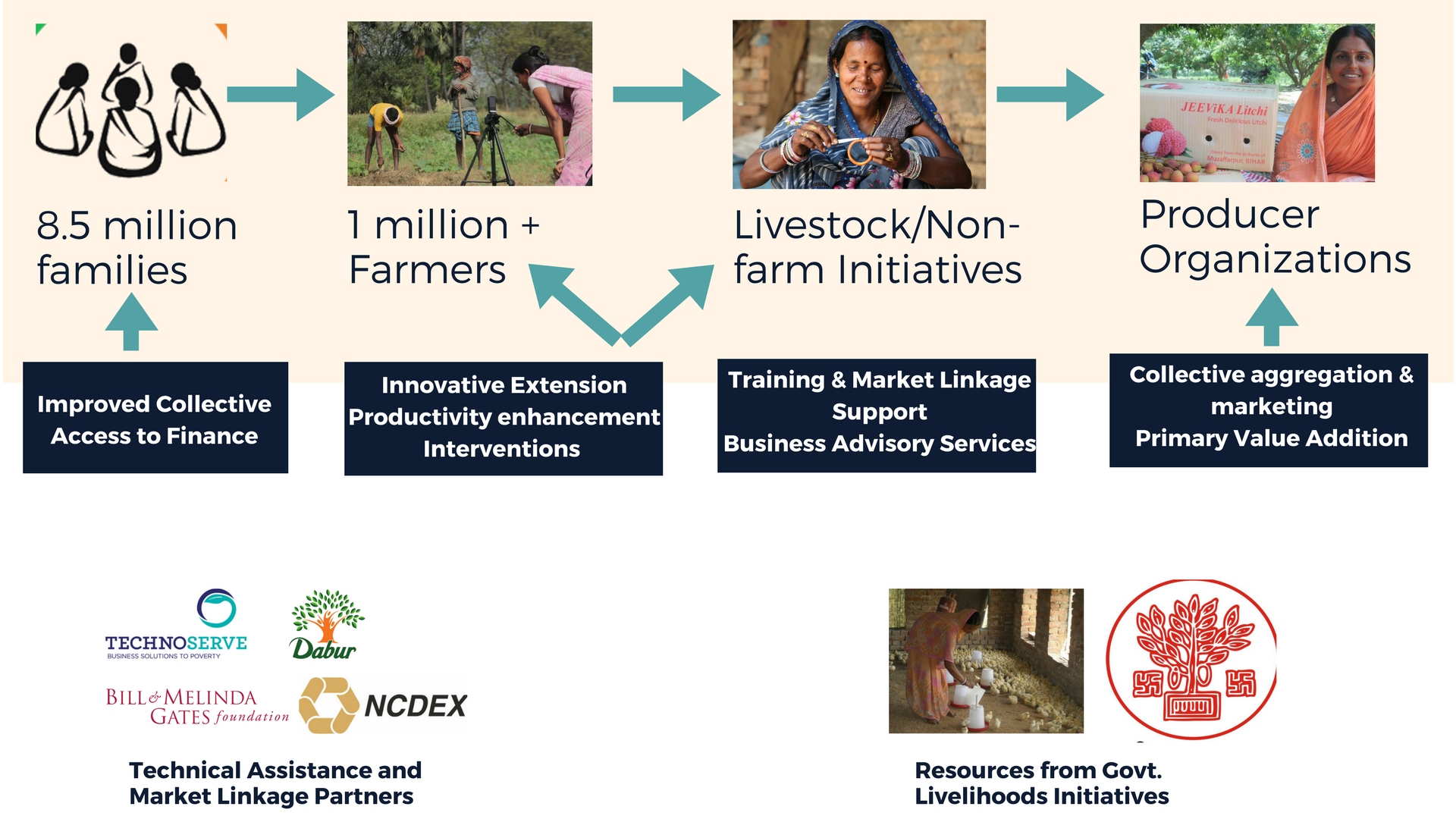 6
7
Strengthening Livelihoods under JEEViKA-II
Developing Value Chain Clusters
 Leveraging Endemic Production Advantages- Purnea region is India’s largest market for winter season Maize; Bihar is the largest producer of Litchi in India

 Building on Traditional Livelihoods- Production clusters around traditional art forms like Madhubani, Sikki, Sujani with support for design upgradation and market linkage

 Customized solutions for common investments- With 25% enterprises focused on small retail, the project is now developing Rural Retail Marts for improved sourcing and quality

 Building Sustainable Businesses- Linkage to formal financing, multiple marketing channels, Balanced approach between spot and futures trading
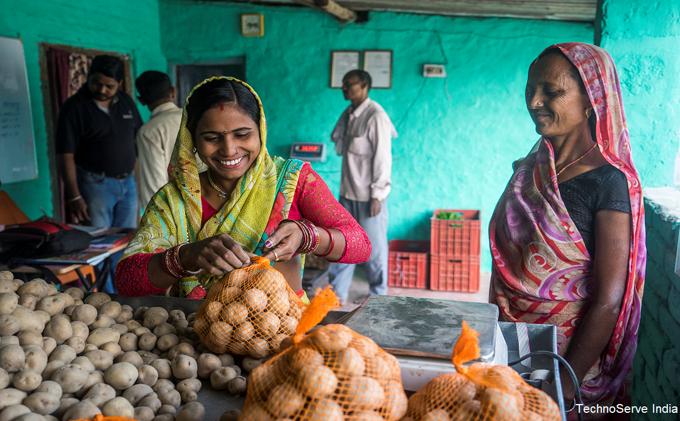 8
Challenges and Lessons Learned
Access to High Quality Technical Assistance- Transformative livelihoods work needs specialized skill sets; The project partnered with renowned technical assistance agencies to bridge the gap, skilled resource persons deployed at grassroots to support implementation

Dearth of well-developed local markets- Despite high production capacity, absorption potential at local markets limited; The project used technology platforms like online commodity exchanges to reach markets across the country

Price fluctuations and Market Shocks- With future trading systems, higher risks; The project adopted a balanced approach focusing on improved service delivery to producers with potential increase in price per unit depending on end price realization.
9
Results
Impact Evaluation of JEEViKA-I
Higher Savings :  Net 58% more HHs started regular savings in the treated areas as compared to the HHs in the control area
 Lesser High cost debt: Treated HHs have  significantly less high cost debt burden on loans taken after 2007, as opposed to control HHs.
 Higher Assets: Average treated HH changed its holdings of cows by 59%  and of bullock holdings by 177% more than the average control HH
 Most effective for the poorest: Crucial impacts like reduction in high cost debt and asset increase were most pronounced for the poorest section.
 65.1 percent of surveyed households that accessed project finance had a final income greater than 30 percent of that at baseline
10
Results
Emerging Results from JEEViKA-II
 Value for Small-holders- 10-15% increase in final price per unit realized for the small-holders associated with value chain initiatives
 Positive Market Corrections: Prevailing market intermediaries have adopted best practices including digital weighing and cashless payments
 Nutrition Impacts: Value chain initiatives in Poultry and Goatery have shown trends of increased household level consumption of egg and meat
 Inter-linked markets: Complementary markets are emerging within the project e.g. Maize value chain regions are supplying poultry feed for Backyard poultry initiative
11